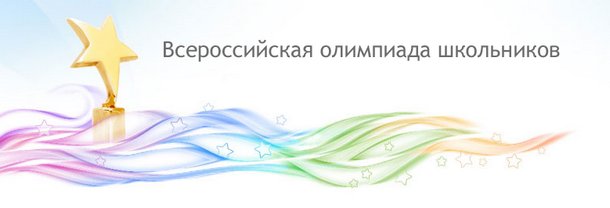 Writing. Report.
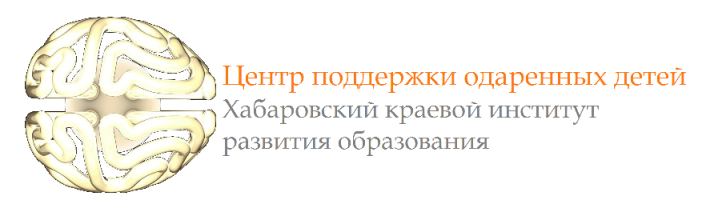 Хмара Ольга Евгеньевна,
методист, КГАОУ Краевой центр образования 
Хабаровск, 2016 г.
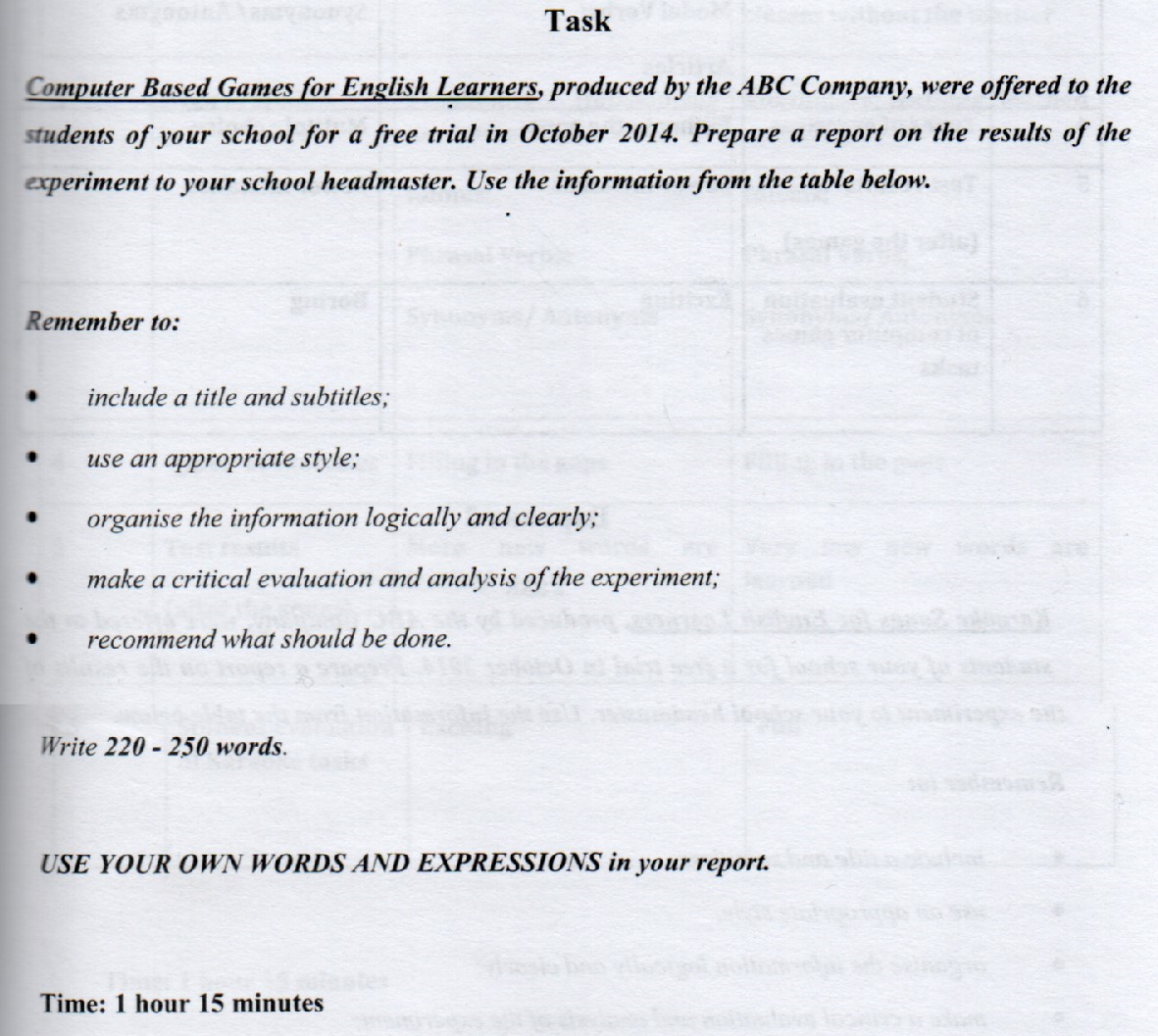 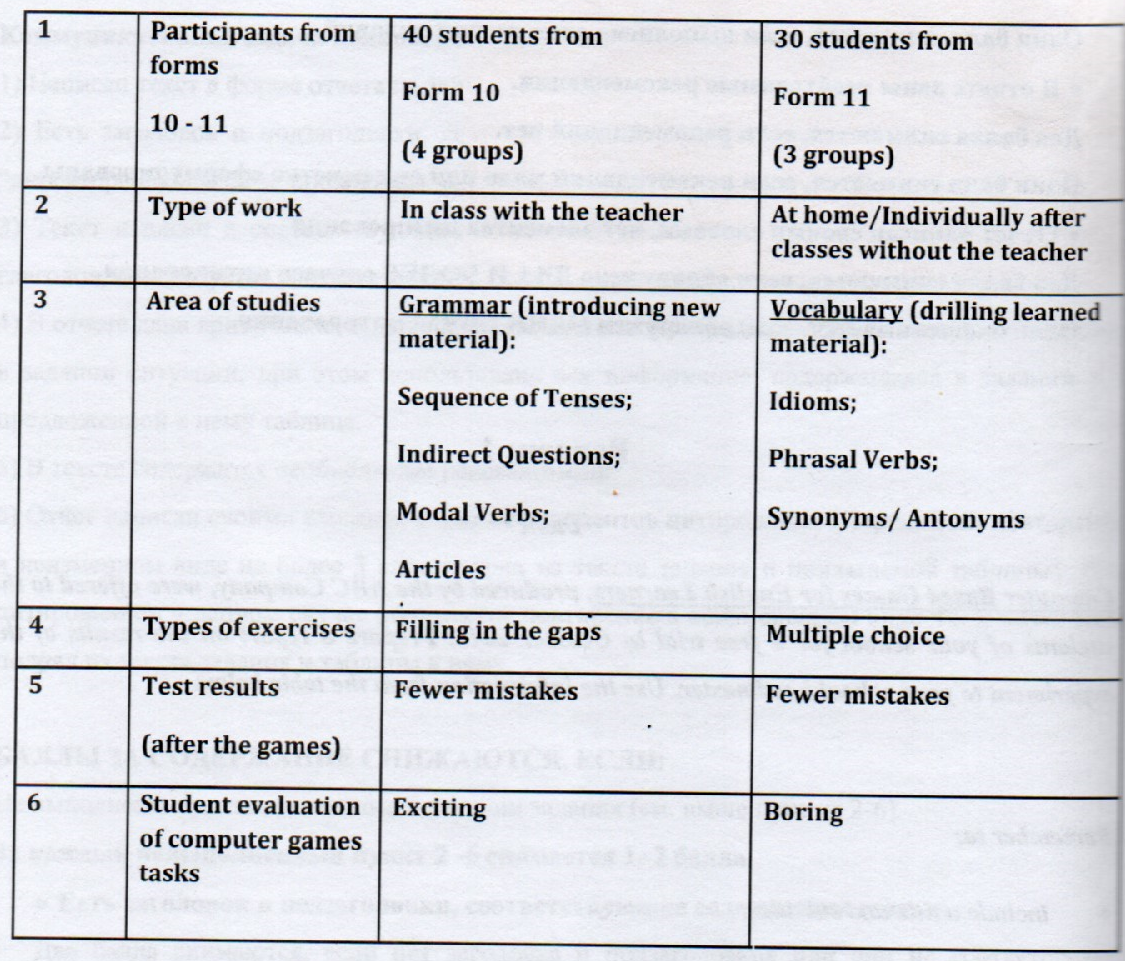 Report
Максимальный балл – 20
1. Коммуникативная задача (speech situation) – написать текст в жанре отчета, содержащий анализ и оценку эксперимента с рекомендациями.

2. Необходимо: описать эксперимент; сделать анализ результатов, полученных при проведении эксперемента; оценить предлагавшиеся задания; сформировать рекомендации для улучшения изучения языка и повышения мотивации.

3. Использовать все параметры, приведенные в таблице
Report 
Essentially, a report is a short, sharp, concise document which is written for a particular purpose and audience. 
It generally sets outs and analyses a situation or problem, often making recommendations for future action. It is a factual paper, and needs to be clear and well-structured.
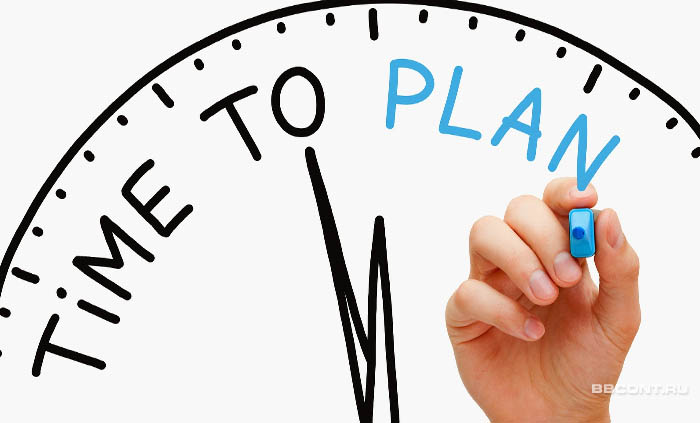 Reports may contain some or all of the following elements:

A description of a sequence of events or a situation;

Some interpretation of the significance of these events or situation, whether solely your own analysis or informed by the views of others, always carefully referenced of course;

An evaluation of the facts or the results of your research;

Discussion of the likely outcomes of future courses of action;

Your recommendations as to a course of action; and

Conclusions.
отчет 
Официальный документ – носитель информации 
Заголовок + абзацы 
Незаинтересованный тон изложения 
Абзацы с подзаголовками 
Формальный, деловой тон повествования 
Композиция:
Формулировка цели написания документа, адресованного получателю
Основная часть содержит описание проведенного эксперимента по разным категориям участников и типам заданий 
В завершающей части представлены выводы и рекомендации
Распределите рекомендованные 
75 минут так:

5-7 минут на анализ задания и составление плана отчета по-английски,

12-13 минут на составление основных ключевых фраз к каждому пункту плана, 

40-45 минут на написание отчета, 

10-17 минут на проверку
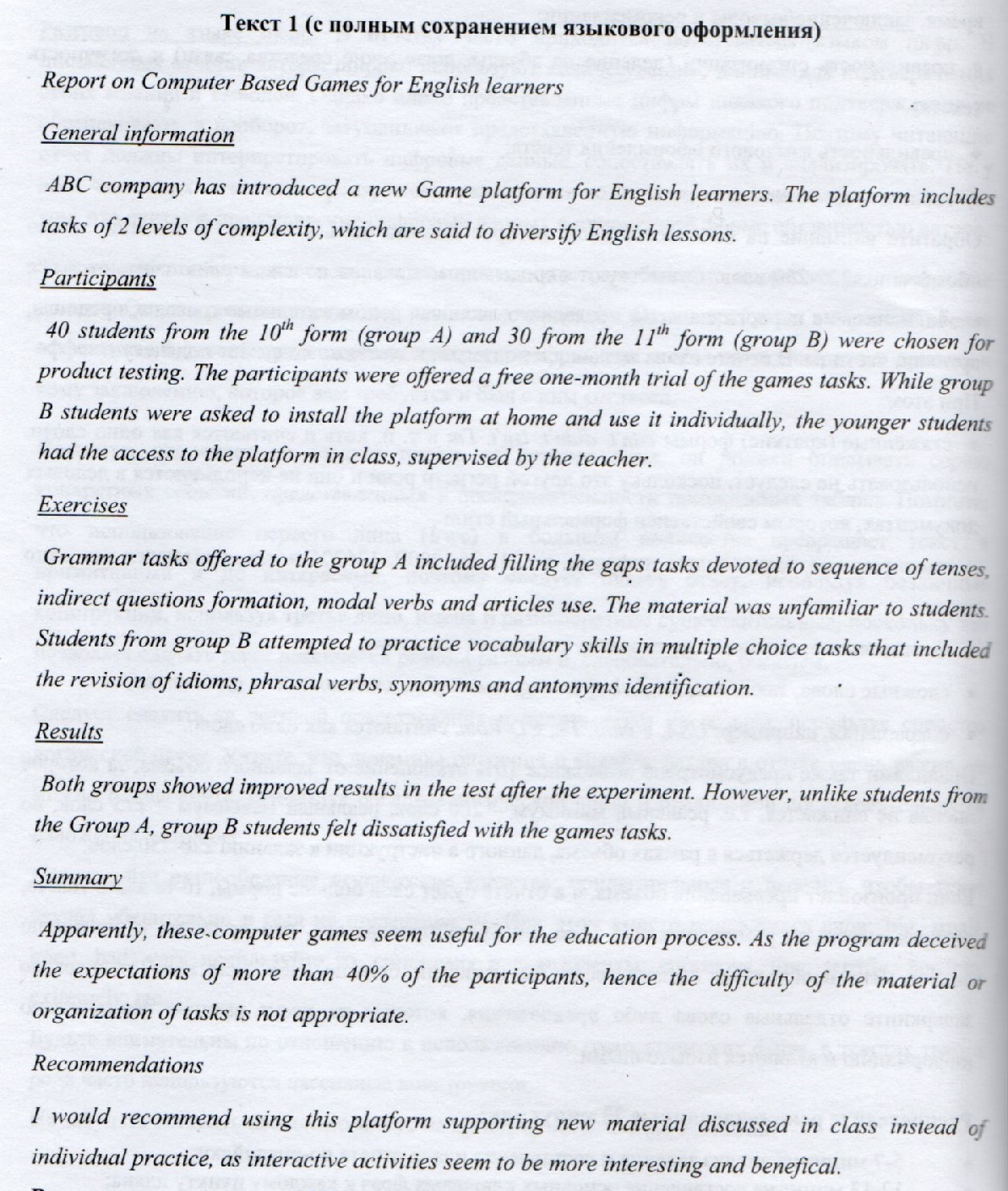 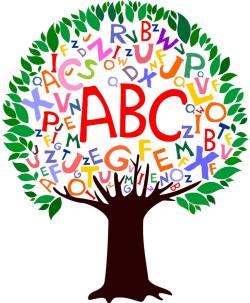 Ольга Евгеньевна 
Хмара 
khmaraolga@gmail.com
8-914-544-96-29 (WhatsApp)

Домашняя работа на englisholymp.weebly.com